Физическая культура ребенка – забота семьи и школы
Здоровье – это состояние полного физического, душевного и социального благополучия, а не только отсутствие болезней и физических дефектов.
Итоги всероссийской диспансеризации детей (2008 г.)
- Здоровые дети – 32%
- Имеют отклонения или факторы риска заболевания – 32%
- Страдают хроническими заболеваниями – 16%
Данные НИИ гигиены и охраны здоровья детей и подростков Научного центра здоровья детей РАМН
При поступлении в 1 класс
Число здоровых детей – 10%
Имеют отклонения в нейропсихологическом развитии – 30-50%
Нарушение сердечно-сосудистой и дыхательной системах – 30%
Показатели России по международным стандартам
Уровень жизни – 65 место 
Уровень бедности – 53%, 
102 место
Факторы, влияющие на здоровье:
Образ жизни;
Наследственность;
Состояние окружающей среды 
Уровень здравоохранения и качество медицинских услуг.
Факторы, влияющие на здоровый образа жизни:
Особенности питания;
Физическая активность;
Закаливание  
Режим дня, труда и отдыха
Особенности  эмоционального состояния 
Жизненная позиция
Вредные привычки
		а) курение
		б) употребление алкоголя 
		в) употребление наркотиков
Составляющие здорового образа жизни
Физическая культура 
Зарядка
Спорт
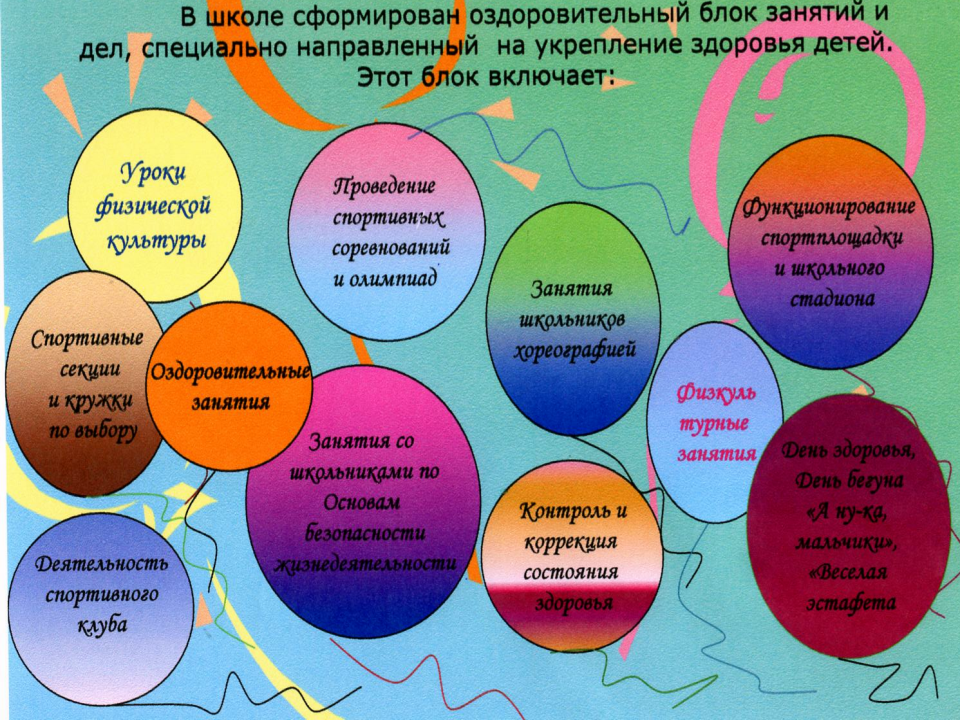